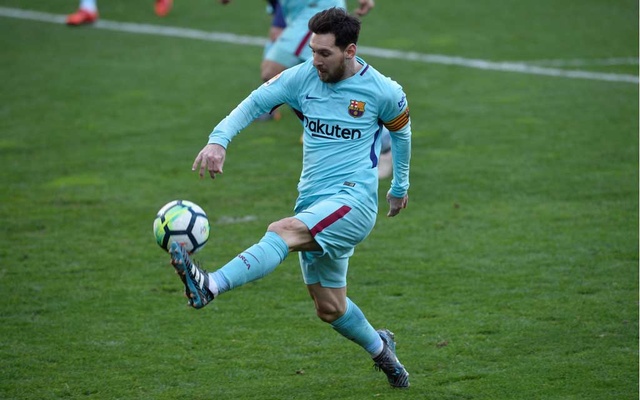 স্বাগত
মোঃ আব্দুল আলীম
           বি.এসসি, বি.এড
সহকারী শিক্ষক
কল্যাণপুর আর ডি মাদ্রাসা
বেলকুচি,সিরাজগঞ্জ
মোবাইল ০১৭১৭০১২৩৮৯
প রি চি তি
শ্রেনী- দশম
অধ্যায়- নবম
বিষয়- দৃঢ়তা ও চলন
সময়- ৫০ মিনিট
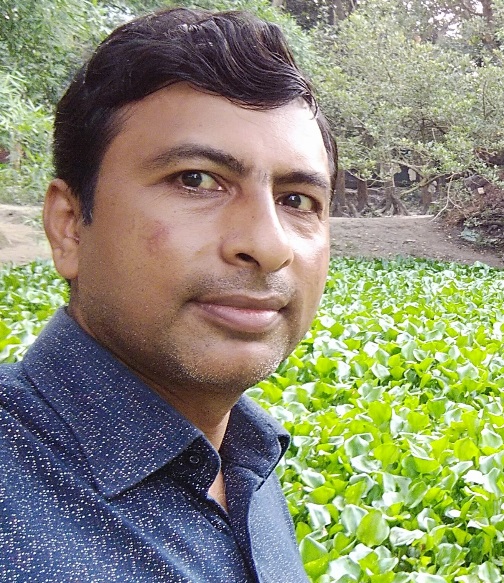 চল এবার একটি ভিডিও দেখি
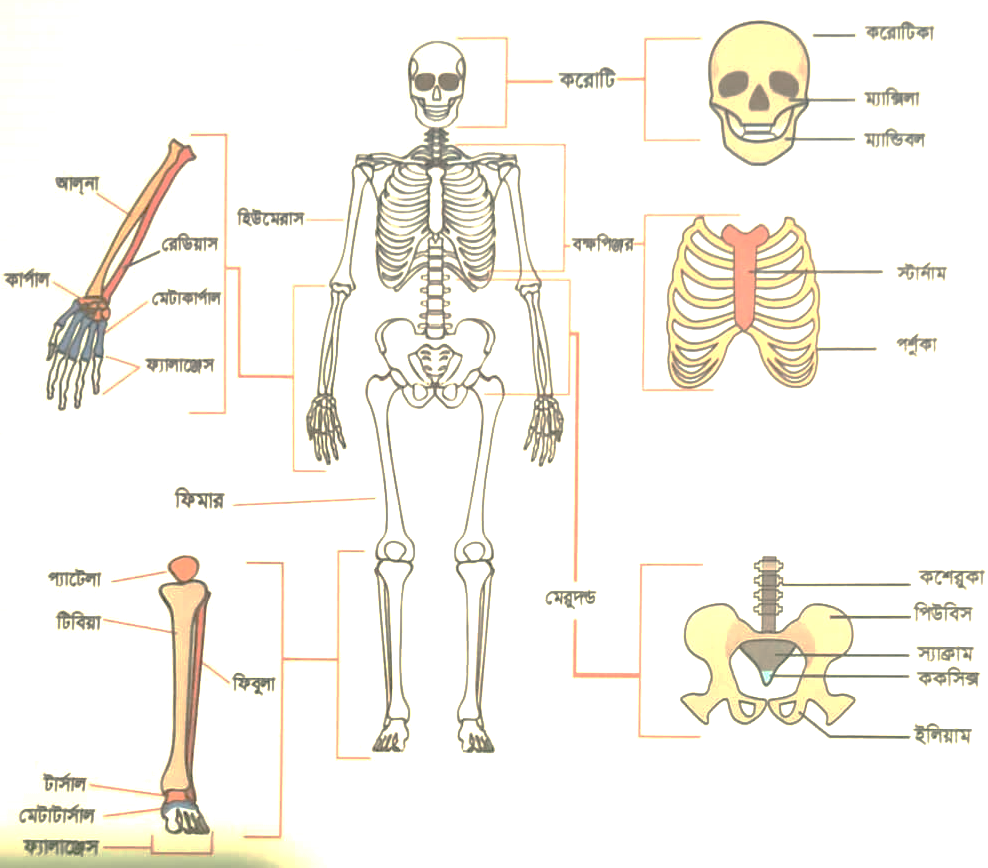 আজকের পাঠ-
দৃঢ়তা
এ পাঠ শেষে শিক্ষার্থীরা - - -
অস্থি ও তরুণাস্থি কী তা বলতে পারবে ।
টেন্ডন ও লিগামেন্টের বর্ণনা করতে পারবে।
পেশির ক্রিয়া ব্যাখ্যা করতে পারবে।
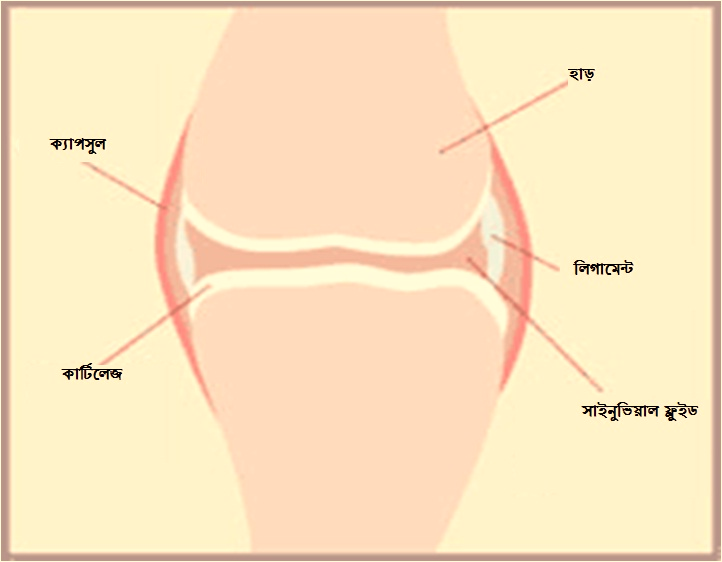 সাইনোভিয়াল অস্থি সন্ধি
বোর্ডের কাজঃ

১। কঙ্কালের প্রকারভেদ
২। কঙ্কালের কাজ
৩। অস্থি ও তরুণাস্থির উপাদান
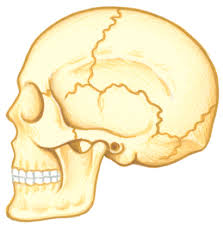 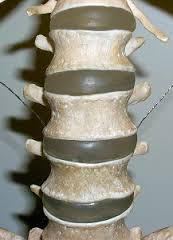 ঈষৎ সচল অস্থিসন্ধি
নিশ্চল অস্থিসন্ধি
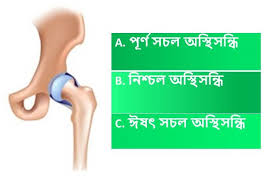 সচল অস্থিসন্ধি
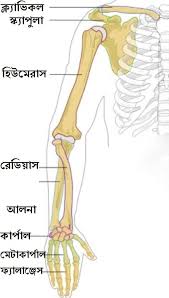 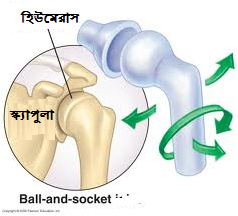 বল ও কোটরসন্ধি
কবজিসন্ধি
টেনডন
অন্থি
টেনডন
অন্থি
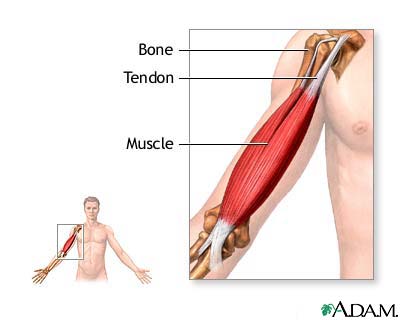 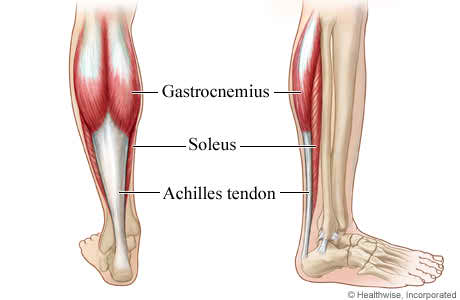 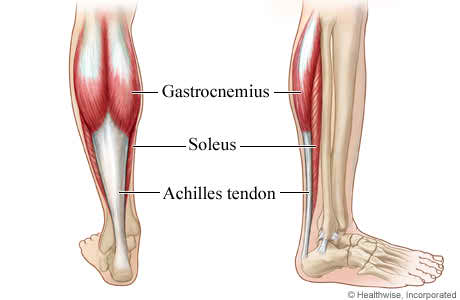 পেশী
পেশী
হাত-পায়ের পেশি ও টেনডন এবং অস্থির সম্পর্ক
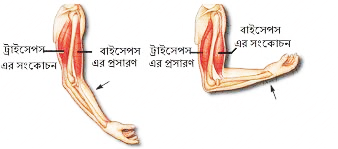 বিভিন্ন প্রকার লিগামেন্ট ও অস্থির সম্পর্ক
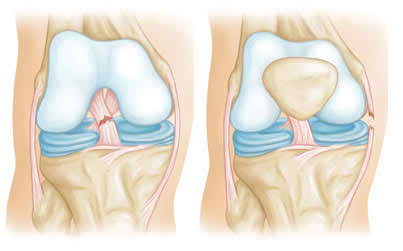 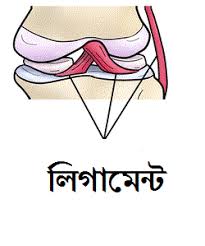 দলীয় কাজ
১। অস্থি ও তরুণাস্থির মধ্যে তুলনা কর।
২। লিগামেন্ট ও টেনডনের মধ্যে তুলনা কর।
বাড়ির কাজ
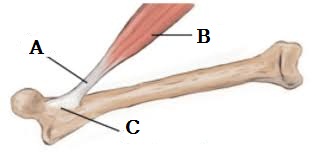 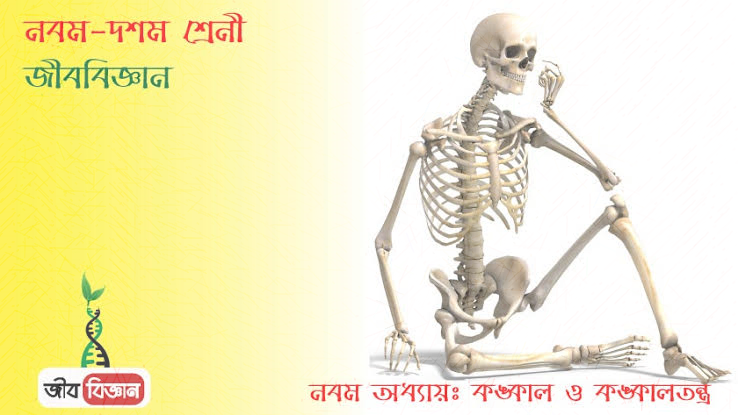 ধন্যবাদ